1
Online Ed Ambivalence, Doubts About Data: Faculty Views of Technology
Results of Inside Higher Ed’s 2016 Survey of Faculty Attitudes on TechnologyTuesday, November 29, 2 p.m. Eastern
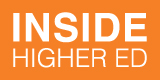 2
Presenters
Doug Lederman, co-editor, Inside Higher Ed, doug.lederman@insidehighered.com

Scott Jaschik, co-editor, Inside Higher Ed, scott.jaschik@insidehighered.com
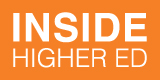 3
Methodology
Survey conducted by Gallup in Sept. 2016
Responses from 1,671 instructors/69 academic technology administrators; nationally representative samples
Responses coded to allow for analysis by sector of some questions
Complete anonymity for individuals and institutions
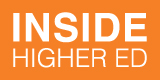 4
Key Findings
Majority of instructors doubt that online courses can produce student outcomes equivalent to in-person courses. 
BUT: Professors who have taught online take a more positive view, and the % of instructors who have taught online is growing.
70% of instructors who converted face-to-face courses to blended said they incorporated more active learning techniques. Only half said they lectured less.
70% of professors believe technology in the classroom has led to improved student outcomes, but fewer (57%) believe the gains justify the costs.
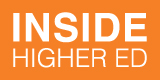 5
Views of Online Quality
Majority of instructors disagree that for-credit online courses can produce outcomes equivalent to those of in-person courses.
6
Efficacy Doubted on Multiple Fronts
Professors view online courses as less effective than in-person classes for:
Delivering content needed to meet learning objectives
Interacting with students
Reaching at-risk students
Engaging students with course material
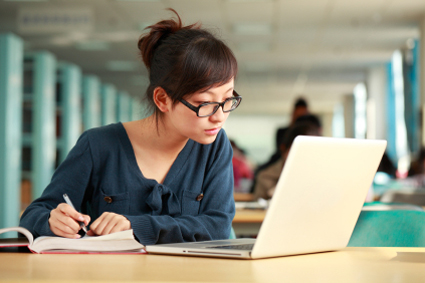 7
Trending Upward?
More positive view by those who have taught online …
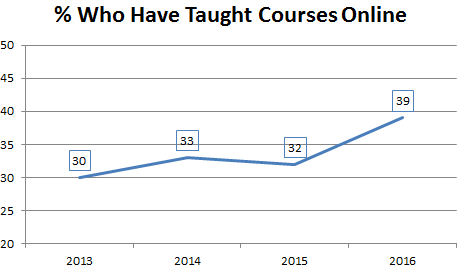 8
Elements of Quality Online Ed
Top indicators (more than 75% said “very important”): 
Meaningful training to instructors
Offered by accredited institution
Meaningful interaction b/w students/instructors

Least important indicators (less than 50%):
Offered by institution w/significant experience online
Offered by nonprofit institution
Faculty teach both online/in-person courses
Offered as part of degree/certificate program
9
Experiences With Online Teaching
When instructors converted face-to-face courses to blended:
70% incorporated more active learning techniques
Only half said they lectured less (52-48%)

Most important reasons for converting F2F to blended:
Serve more diverse set of students
Introduce more active learning
Not important: save institution money or space
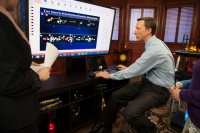 10
Support for Online Learning
Academic tech administrators confident in support services they provide – professors less so.
11
Ed Tech Contributions & Value
70% of instructors say classroom use of technology has led to improved student outcomes, but only 18% say gains have been significant.
57% say gains have justified colleges’ spending, down from 63% in 2015. (84% of academic tech administrators saygains have justified costs.)
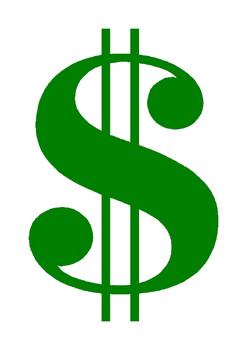 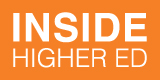 12
Doubts on Data-Driven Assessment
13
Who Is Most Skeptical? Those With Tenure
14
Cybersecurity Fears
Only 13% of faculty members are very confident that their institutions can keep their data and student data secure from cyberattacks. (45% are somewhat confident.)
7% are very worried that steps their colleges may take could infringe on their privacy. (29% are somewhat worried.)
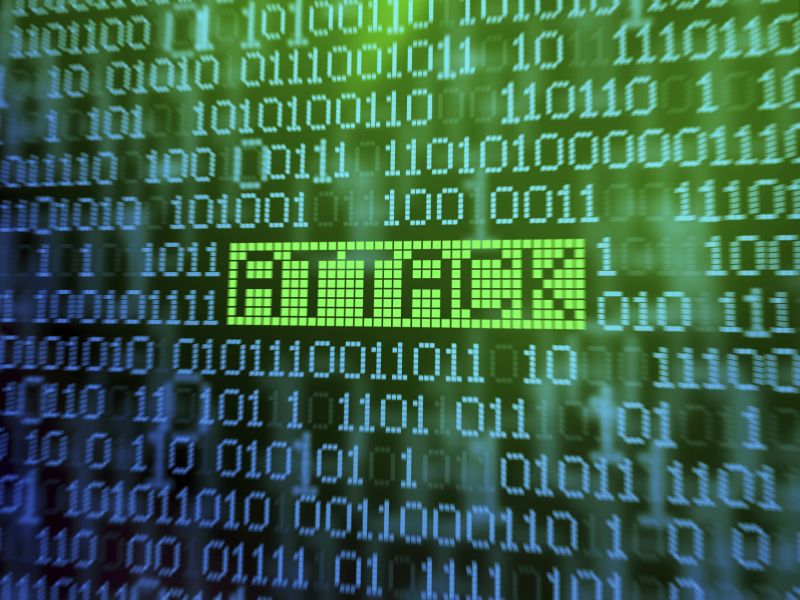 15
Course Materials
95% of faculty members say that textbooks and other course materials are priced too high.
83% say professors should make price a significant factor in selecting course materials.
92% say that that faculty members should assign more open educational resources.
But do faculty members’ behavior match these attitudes?
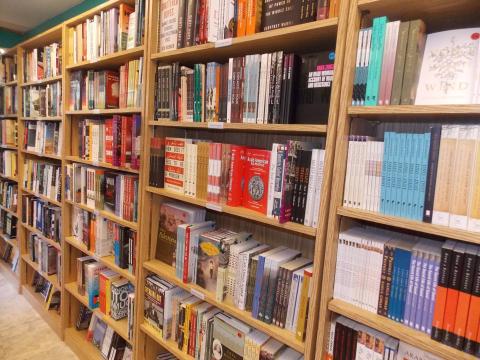 16
Concerns About Social Media
30% of faculty members use social media for either professional or political purposes.
33% believe social media provide a good way for scholars to communication with the general public.
63% are concerned about attacks on scholars for their comments on social media.
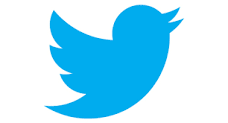 17
More on the Survey
Download the survey report:
https://www.insidehighered.com/news/survey/doubts-about-data-2016-survey-faculty-attitudes-technology

Contact:
doug.lederman@insidehighered.com
scott.jaschik@insidehighered.com
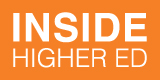 18
Thanks to Our Sponsors
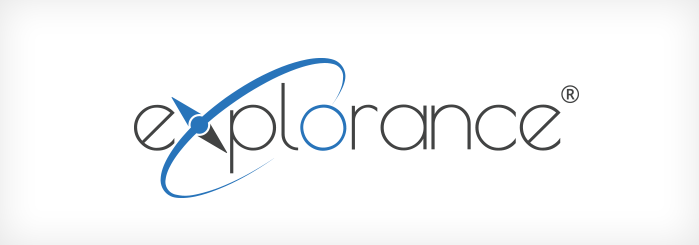 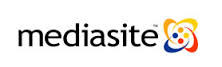 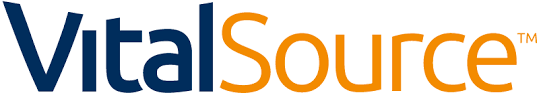 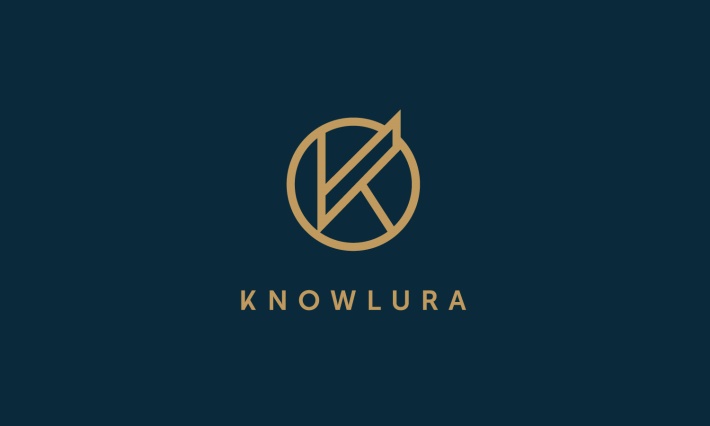